Problem P11 / CH 7
Consider the figure below.  A sender begins sending packetized 
Audio periodically at t = 1.  The first packet arrives at the receiver
at t = 8.
d = r - t
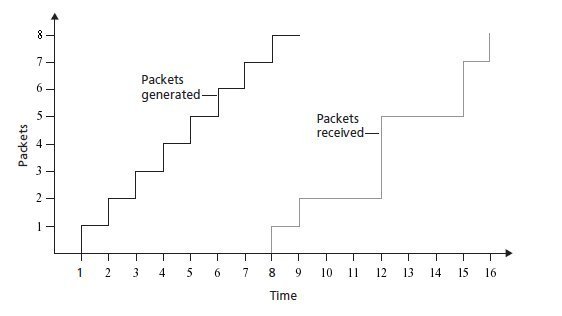 Packet 2:   9 – 2; d = 7
Packet 3: 12 – 3; d = 9
Packet 4: 12 – 4; d = 8
Packet 5: 12 – 5; d = 7
Packet 6: 15 – 6; d = 9
Packet 7: 15 – 7; d = 8
Packet 8: 16 – 8; d = 8
a: What are the delays (from sender to receiver, ignoring any     playout delays) of packets 2 through 8?
Problem P11 / CH 7
Consider the figure below.  A sender begins sending packetized 
Audio periodically at t = 1.  The first packet arrives at the receiver
at t = 8.
= ontime packet
= dropped packet
Packets that arrive
after their scheduled
playout time are 
discarded.
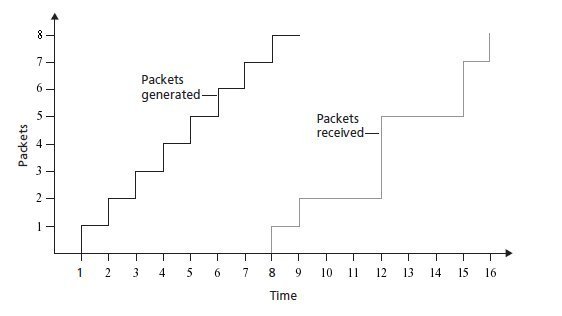 Packets 3, 4, 6, 7 and 8
Will not arrive in time 
For playout
b: If audio playout begins as soon as the first packet      arrives at the receiver at t = 8, which of the first
     eight packets sent will not arrive in time for playout ?
Problem P11 / CH 7
Consider the figure below.  A sender begins sending packetized 
Audio periodically at t = 1.  The first packet arrives at the receiver
at t = 8.
= ontime packet
= dropped packet
Packets that arrive
after their scheduled
playout time are 
discarded.
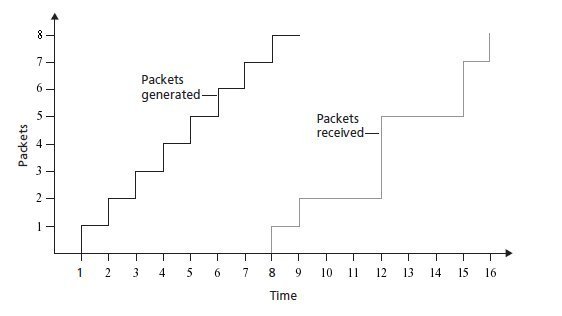 Packets 3, and 6 will not 
arrive in time for playout
c: If audio playout begins at t = 9, which of the first
     eight packets sent will not arrive in time for playout ?
Problem P11 / CH 7
Consider the figure below.  A sender begins sending packetized 
Audio periodically at t = 1.  The first packet arrives at the receiver
at t = 8.
= ontime packet
= dropped packet
Packets that arrive
after their scheduled
playout time are 
discarded.
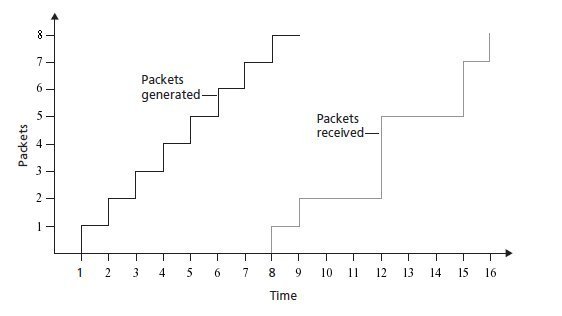 All packets will arrive on 
time if audio playout 
begins at t = 10
d: What is the minimum playout delay at the receiver 
     that results in all of the first eight packets arriving on time ?